Calculating Potential Performance
How to use math
 and physics to inform your 
mousetrap car design
Engineering Calculations
Math and Physics are the backbone of mechanical engineering
Doing calculations before hand can;
Inform design decisions
Help to optimize parameters
Save time and money during prototyping
Alignment
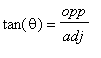 Short-distance Speed Car
Long-Distance Endurance Car
5
tan(θ) = 5m / 5m
θ = arctan (5/5)
θ = arctan(1)
θ = 45 °
tan(θ) = 5m / 100m
θ = arctan (5/100)
θ = arctan(0.05)
θ = 2.86 °
5
5
100
θ
θ
String Length
Pulling Distance = Number of Turns x 2Πrwheel
Number of Turns = Length of String / 2Πraxle
Pulling Distance = Length of String x rwheel / raxle
Note
If you increase the wheel size to 10 cm (0.1m);
Pulling Distance = Length of String x rwheel / raxle
100m = Length of String x 0.1m / 0.005m
100m = Length of String x 20
100/20 = Length of String
5m = Length of String

So, the larger the wheels, the 
shorter the string required!
String for a Car w/ Goal of 5m
String for a Car w/ Goal of 100m
Pulling Distance = Length of String x rwheel / raxle
5m = Length of String x 0.025m / 0.005 m
5m = Length of String x 5
5/5 = Length of String
1m = Length of String
Pulling Distance = Length of String x rwheel / raxle
100m = Length of String x 0.025m / 0.005m
100m = Length of String x 5
100/5 = Length of String
20m = Length of String
Wheel Radius
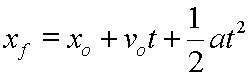 xf = xo + vot + ½ at 2
5m = ½ a (2)2
5 = 2 a
5/2 = a
2.5 = a
a = αrwheel
a / rwheel = α
So, angular acceleration can be increased or decreased according to the size of your wheel;
a / Large rwheel = Small α
a / Small rwheel = Large α
Note
Think about it second by second;
0  2.5 m/s  5 m/s
0  1.25 m  5 m
Potential and Kinetic Energy
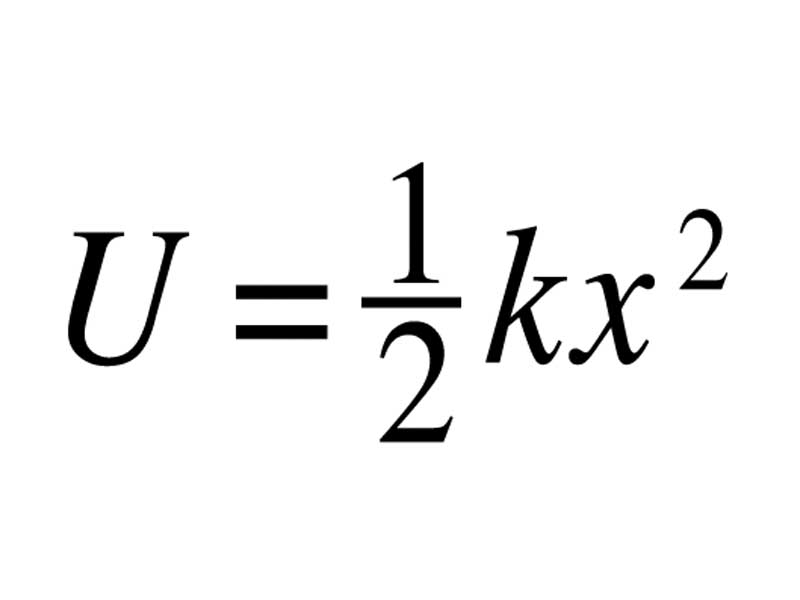 U = ½ k θ2
U = ½ (3.5) (Π) 2
U = 17.3 J
The amount of Kinetic Energy (K) that an object is capable of exerting is the same as the amount of Potential Energy (U) stored in that object.
So if all of the mousetrap’s U is converted into K,
K = 17.3 J
Inertia
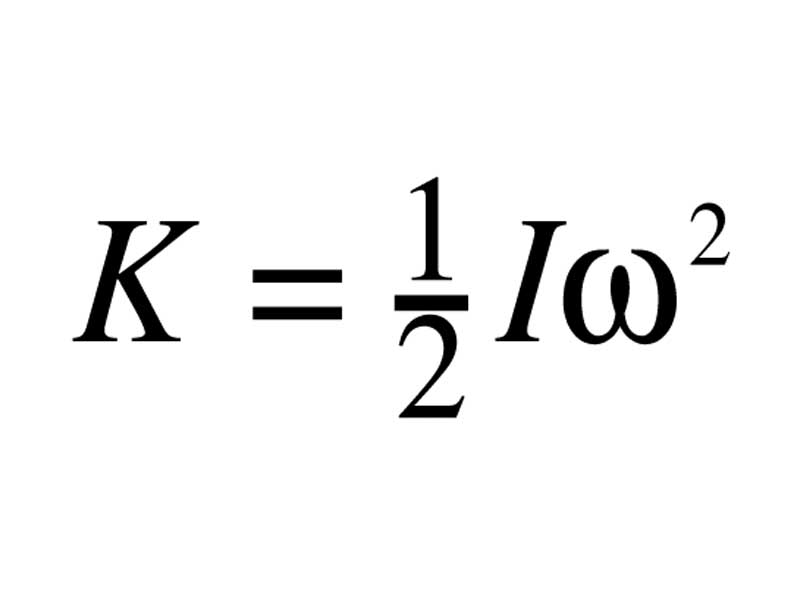 K = ½ I ω2
17.3J x 2 = I ω2
34.6 = I ω2
34.6 / I = ω2
√(34.6 / I) = ω
So, the lower your wheel’s inertia, the higher its angular velocity.
√(34.6 / Low I) = High ω
√(34.6 / High I) = Low ω